Challenges in the Deployment of HALEU and Novel Moderators for Advanced Reactors
Theresa Cutler (LANL)
Javier Ortensi, Ph.D., P.E. (INL)

Tuesday, February 11
WANDA 2025
LA-UR-25-21306
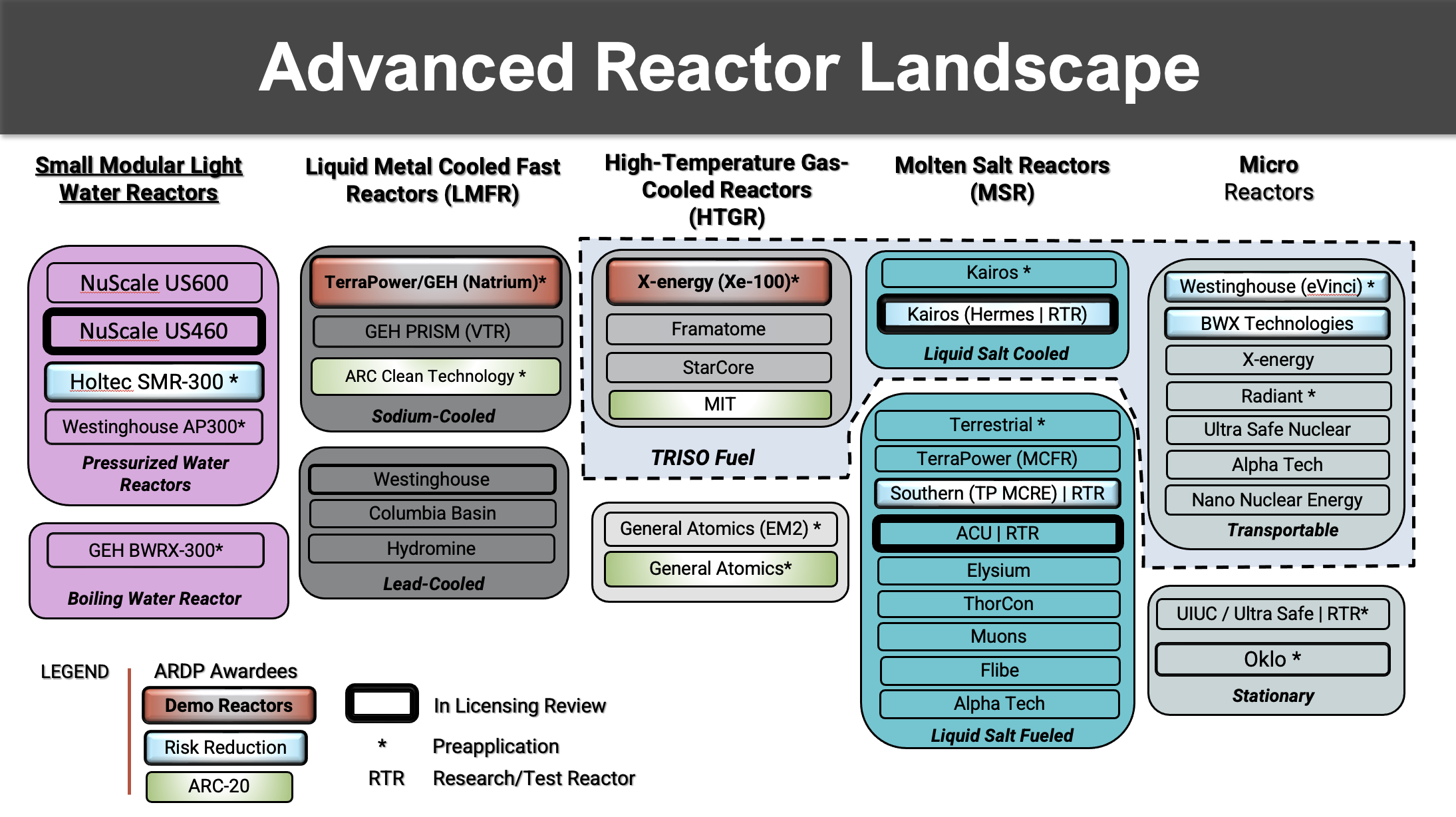 U.S.NRC Slides from 4/3/24 ACRS meeting
The Challenge
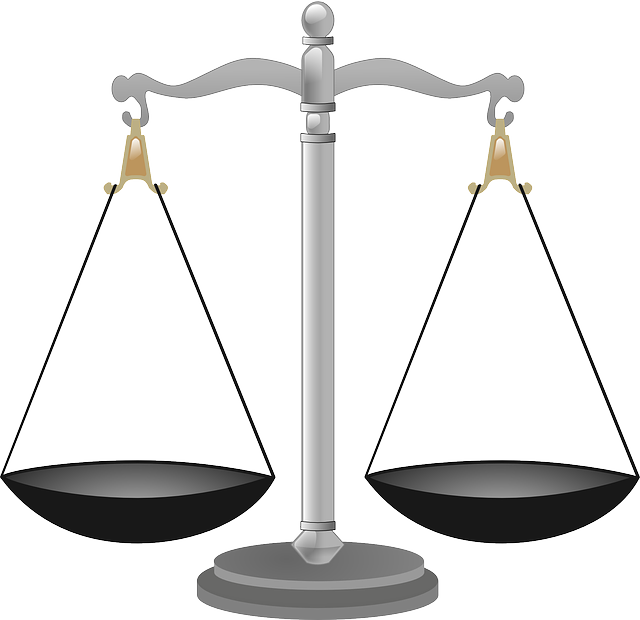 License, build and operate a HALEU prototype
We expect significant optimization of HALEU designs after first prototypes
Prepare to pursue best estimate calculations
Data and related uncertainties
Benchmarks and related uncertainties
Reactor
Safety
Reactor
Performance
3
2019 Advanced Reactor Session Flashback
Exploration of existing data
Initial awareness of ND needs to and for the Nuclear Energy Community
Focus on new differential measurements and thermal scattering laws 
Awareness of HALEU as fuel option
NRC grappling with new reactors in design
Safeguards in its own “box”
4
2019 Advanced Reactor Session Flashback	Where we’ve come
Reactor designs rapidly advancing, including non-nuclear prototypes
HALEU is assumed
NRC developing codes to improve review process
Many new cross sections and thermal scattering laws available
Safeguards considered hand-in-hand with the overall process
LOTS of work remains!
5
TODAY: Impact Areas
Fundamental data and related uncertainties: (Do we have sufficient accuracy for HALEU fuels?)
Neutron cross-section libraries - gamma production, fast-neutron fission and capture cross-sections, …
Photon cross-section libraries - heating of structures, shielding & dose determination, delayed gamma
Decay Heat and Fission Product Yields – spectrum dependence?
Thermal Scattering Data - material-specific data (SiC, ZrH, YH, FLiBe, graphite, ...), specific to their composition, density, and microscopic structure. New evaluations, measurements, and uncertainties? (i.e. how do I handle variable porosity in reactor graphite)
Nuclear data infrastructure and tools:
Evaluation and processing - must be capable of handling complex nuclear data evaluations and generating accurate, reactor-specific libraries
Data management: Facilitate the organization, access, and sharing of nuclear data among researchers, developers, and users
6
TODAY: Impact Areas
Update methods in reactor physics tools:
Resonance self-shielding: Spatial and energy self-shielding with HALEU fuel (TRISO particles) with FLiBe coolant
TSL models and interpolation

HALEU validation benchmarks:
Critical experiments, reactor measurements, as well as intercomparisons with other reactor physics codes and methods
Experiments with different moderators and at operating temperatures
Quality of measurements with guidelines from ICSBEP/IRPhE
7
TODAY: Impact Areas
Safeguards:
Extensive model development and detector development
Precision validation methods
Codes designed specifically for HALEU, Molten Salts, Advanced Moderators
New processing methods and flows
Transport 
Reactor Cores
Pebble fuel
Salt residue
8
Structure of this Session
Customer Perspective
Fuel Procurement and Experiment Needs
Thermal Scattering Law Updates
Safeguards
Discussion
9